CMPU-145: Foundations of Computer ScienceSpring, 2019
2 - 2.2.2: Relations, Cartesian Products, Tuples
Chapter 2…
Relations are a way of analyzing and organizing structures
How do structures (think classes & objects) relate to one another in:
An application
An operating system
A database
Two or more entities are considered
The text has its own quirky examples of relations, I’ve got a few of my own
Facebook – can I display a local business ad on your FB pages based on your phones GPS?
Amazon – if someone buys an echo, how can we make that person interact with Alexa more often?
Any phone app: phone contacts from someone installing  virtually “any phone app”
What can I do at an ATM?
2
2/3/2019
CMPU 145 – Foundations of Computer Science
“We already know from sets”
Sets are collections of elements where order does not matter
Some have special names, like:
AwesomeSet1999 umm, no!
The empty set (∅): no elements
The power set of set A, 𝒫(A)
Also: A singleton: another name for a one element set
pair: two elements
Eg the pair {7, 9} = {9, 7}
3
2/6/2019
CMPU 145 – Foundations of Computer Science
“Out of chaos comes order(ed Tuples)”
When order of elements is important,
We refer to an n-tuple
When order matters,  (a, b) ≠ (b, a)
In general, the criterion for the identity of ordered pairs is
(x1, x2) = (y1, y2) iff x1 = y1 and x2 = y2.
And for tuples or arbitrary length n:
(x1, x2, ..., xn) = (y1, y2, ..., yn)
iff  xi = yi for all i from 1 to n.
4
2/6/2019
CMPU 145 – Foundations of Computer Science
Cartesian products
DEFINITION. If A and B are sets, the Cartesian
product A×B = {(a, b) | a ∈ A and b ∈ B}.
The set of all ordered pairs whose first element is in A and whose second element is in B.
A×A is also written A2.
|A×B| = |A| ∙ |B|
5
2/6/2019
CMPU 145 – Foundations of Computer Science
Cartesian Products
After René Descartes. In the 17th century, he
introduced the Cartesian plane we use in geometry:
The ordered pair (x, y) ∈ R2. (R is the set of all real numbers)
Speaking of the Cartesian plane…
Today is 2/7
6
2/6/2019
CMPU 145 – Foundations of Computer Science
The mathematical constant e
“e” is closest to 2.7 What is it? According to wikipedia,
It is the limit of (1 + 1/n)n as n approaches infinity


Source https://en.wikipedia.org/wiki/E_(mathematical_constant)
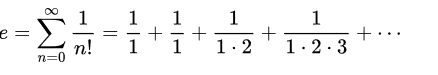 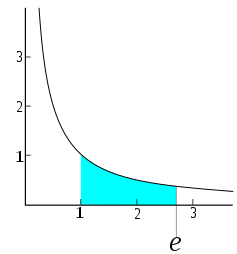 7
2/6/2019
CMPU 145 – Foundations of Computer Science
[Speaker Notes: We now return you to your regularly scheduled lecture…]
Cartesian Product
An example
For A = {a, b, c} and
B = {1, 2, 3}
What’s A×B?
8
2/6/2019
CMPU 145 – Foundations of Computer Science
Cartesian Product
An example
For A = {a, b, c} and
B = {1, 2, 3}
What’s A×B?
Recall: The set of all ordered pairs whose first element is in A and whose second element is in B.
9
2/6/2019
CMPU 145 – Foundations of Computer Science
Cartesian Product
An example
For A = {a, b, c} and
B = {1, 2, 3}
What’s A×B?
Recall: The set of all ordered pairs whose first element is in A and whose second element is in B.
{(a,1), (a,2), (a,3), (b,1), (b,2), (b,3), (c,1), (c,2), (c,3)}
Note the order?
10
2/6/2019
CMPU 145 – Foundations of Computer Science
Cartesian Product
An example
For A = {a, b, c} and
B = {1, 2, 3}
What’s A×B?
Recall: The set of all ordered pairs whose first element is in A and whose second element is in B.
{(a,1), (a,2), (a,3), (b,1), (b,2), (b,3), (c,1), (c,2), (c,3)}
Note the order – of the tuples (i.e. pairs) in the set 
vs the order within each of the tuples
Which order matters?
11
2/6/2019
CMPU 145 – Foundations of Computer Science
Cartesian Product
An example
For A = {a, b, c} and
B = {1, 2, 3}
What’s A×B?
Recall: The set of all ordered pairs whose first element is in A and whose second element is in B.
{(a,1), (a,2), (a,3), (b,1), (b,2), (b,3), (c,1), (c,2), (c,3)}
Note the order – of the tuples (i.e. pairs) in the set 
vs the order within each of the tuples
Which order matters? The higher level bullet shows… a set!
12
2/7/2019
CMPU 145 – Foundations of Computer Science
Cartesian Product
An example
For A = {a, b, c} and
B = {1, 2, 3}
What’s A×B?
Recall: The set of all ordered pairs whose first element is in A and whose second element is in B.
{(a,1), (a,2), (a,3), (b,1), (b,2), (b,3), (c,1), (c,2), (c,3)}
Note the order
What if B = ∅?
13
2/7/2019
CMPU 145 – Foundations of Computer Science
Cartesian Product
An example
For A = {a, b, c} and
B = {1, 2, 3}
What’s A×B?
Recall: The set of all ordered pairs whose first element is in A and whose second element is in B.
{(a,1), (a,2), (a,3), (b,1), (b,2), (b,3), (c,1), (c,2), (c,3)}
Note the order
What if B = ∅?
AxB == BxA = ∅ 
Generally, AxB != BxA
14
2/7/2019
CMPU 145 – Foundations of Computer Science
Binary relations (2.1.3)
DEFINITION: For any sets A and B, a binary relation from A to B is any subset of the Cartesian product A×B.
A relation is determined by the ordered pairs it covers,
For example,
L = {(Kirk, Spock),
( Spock, Kirk),
(Kirk, McCoy),
...}
We can also extend this to define n-ary relations
We’ll be concerned with binary relations
15
2/7/2019
CMPU 145 – Foundations of Computer Science
Sources, targets, domains, ranges
When a relation is from A to B, we call A the source of the relation and B the target of the relation.
But A and B aren’t unique for a relation – add elements to each to make Aʹ and Bʹ and then our relation is also a subset of Aʹ×Bʹ.

The smallest source & target sets for a relation are called the domain & range.
Domain of R: {a | (a, b) ∈ R for some b}.
Range of R: {b | (a, b) ∈ R for some a}.
16
2/7/2019
CMPU 145 – Foundations of Computer Science
Representing Binary Relations
Example from Makinson
A = {John, Mary}
B = {dog, cat, rabbit}
R = {( John, dog), ( John, rabbit), (Mary, cat), (Mary, rabbit)}
R could be the relation of person a having an animal of type b as a pet.
17
2/7/2019
CMPU 145 – Foundations of Computer Science
Tables
Used to tell us whether a cell represented by the row/column  ordered pair is an element of the relation.
18
2/7/2019
CMPU 145 – Foundations of Computer Science
Di(rected )graphs
Another way to represent relations: with a picture!
Arrow diagrams called directed graphs (or digraphs) are more readily understood
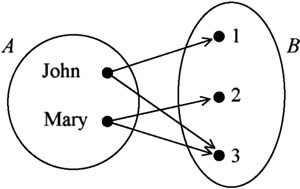 19
2/7/2019
CMPU 145 – Foundations of Computer Science
Di(rected )graphs
Definition: A directed graph G is a pair (V, E) where
V is a finite set of vertices (singular: vertex)
E is the set of edges – a binary relation on V×V.
20
2/7/2019
CMPU 145 – Foundations of Computer Science
Homework, part 2
A follow up to our lab from Tuesday…
Write a program that takes a set represented by list and outputs
The Power Set.
21
2/7/2019
CMPU 145 – Foundations of Computer Science